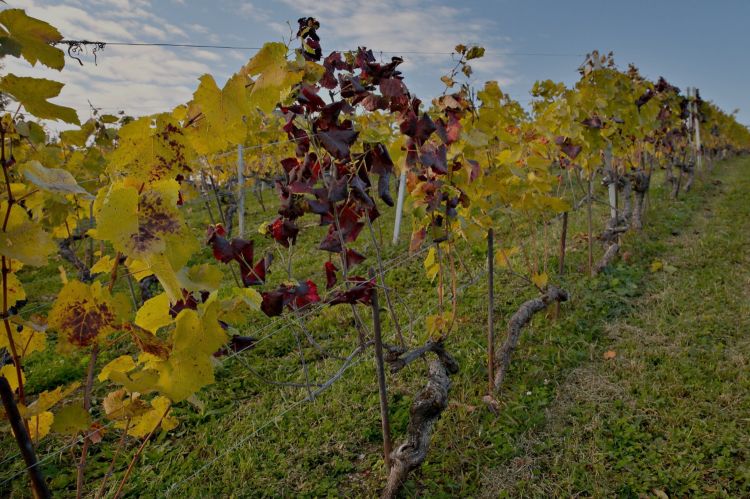 Flavescência Dourada (FD)
Informação sobre FD
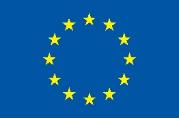 Este projecto foi financiado pelo programa de investigação e inovação H2020 da União Europeia, sob o acordo de subvenção No 652601
Flavescência Dourada
O que é?
A Flavescência dourada é uma doença amplamente disseminada causada por um fitoplasma.
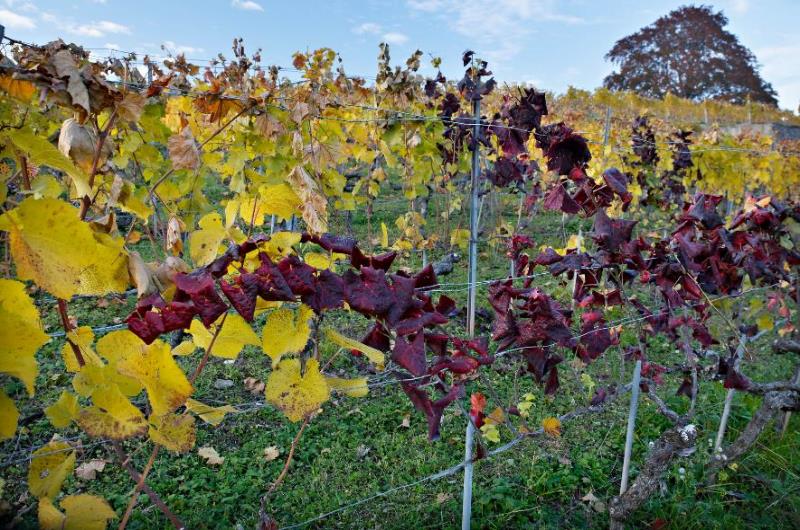 Flavescência Dourada
O que é?
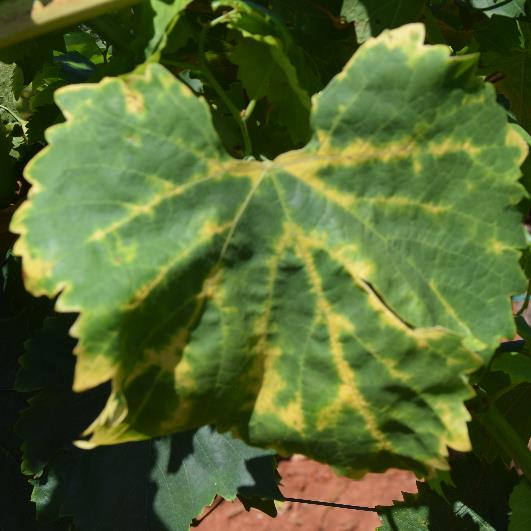 Um fitoplasma é um microrganismo que vive dentro da planta, geralmente não mata a videira, mas obstrui o caminho da seiva, alterando o metabolismo da planta.
Flavescência Dourada
O que é?
A FD pode causar grandes perdas de produção, por isso é considerada uma séria doença de quarentena pelas regulamentações fitossanitárias europeias.
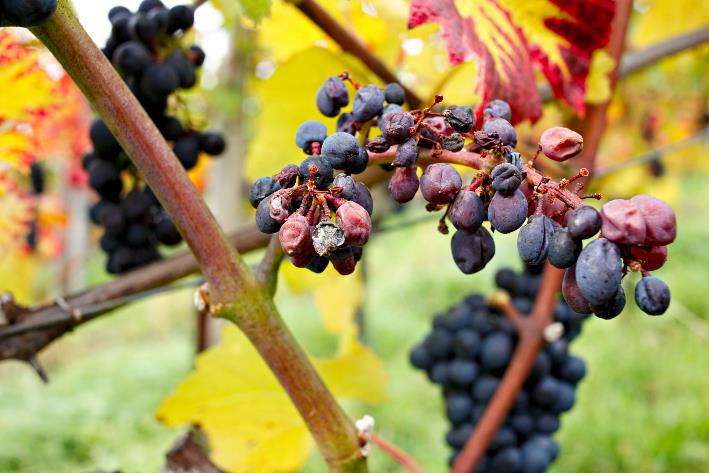 Flavescência Dourada
O que é?
As consequências económicas desta doença são enormes e, uma vez a planta infectada, não é possível a cura.
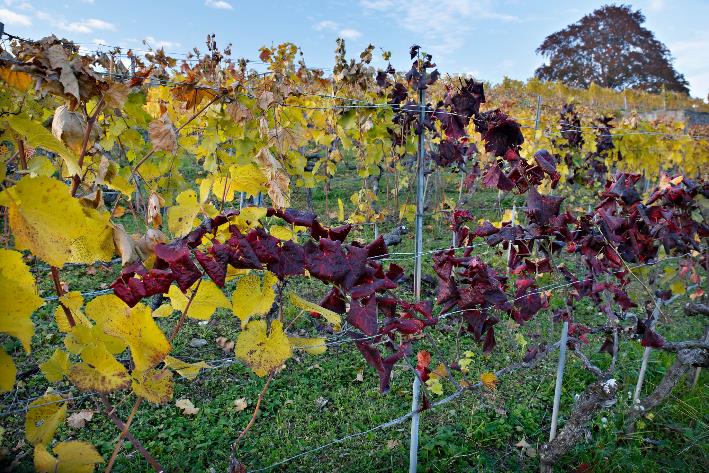 Flavescência Dourada
O que é?
O fitoplasma da FD é transmitido de planta para planta por um insecto, Scaphoideus titanus, que se alimenta da linfa da videira.
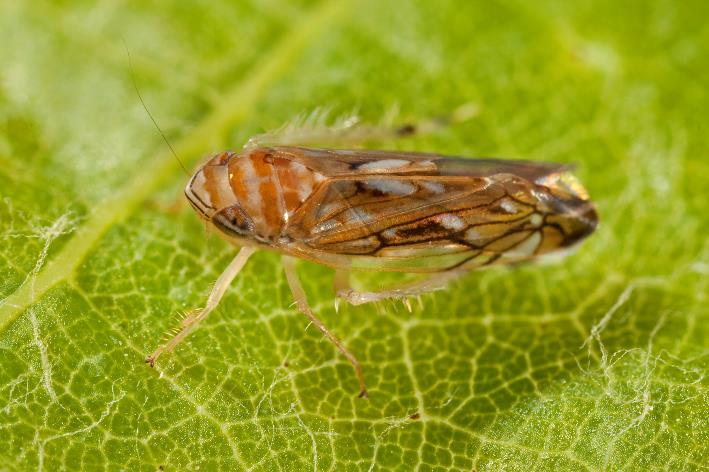 Flavescência Dourada
Propagação da doença
A FD é uma doença endémica europeia. Tornou-se de interesse económico somente em 1955, quando o Schapoideus titanus veio para a Europa das regiões norte-americanas e começou a disseminar o fitoplasma da FD.
Flavescência Dourada
Propagação da doença
A doença está particularmente propagada na Itália, na França e na Croácia.
Também está presente com menor agressividade em Portugal, Espanha, Hungria e Alemanha.
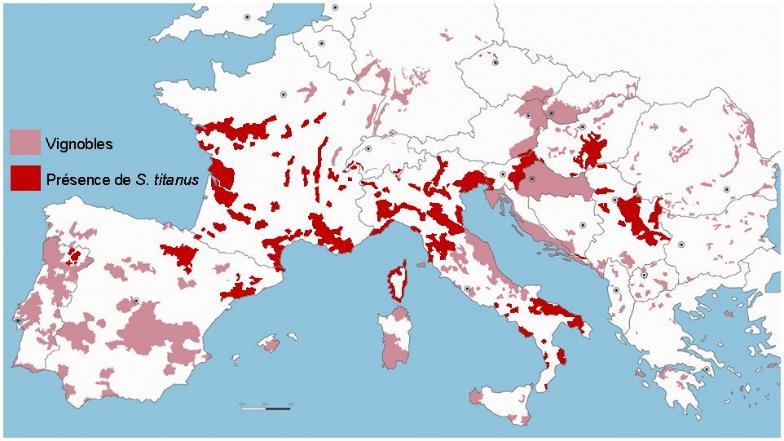 Flavescência Dourada
Propagação da doença
A FD só pode ser transmitida por um insecto vector e causa graves problemas económicos somente quando o fitoplasma e o insecto estão presentes na vinha.
Por esse motivo, nos slides a seguir, será discutida a questão da monitorização dos insetos.
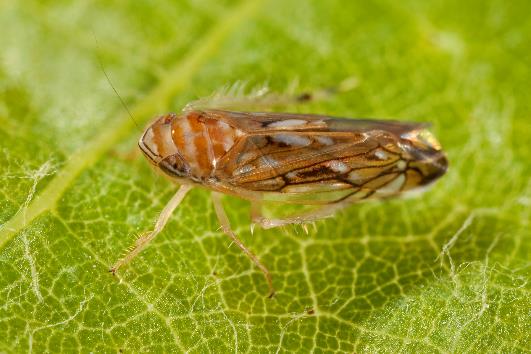 Flavescência Dourada
Scaphoideus titanus
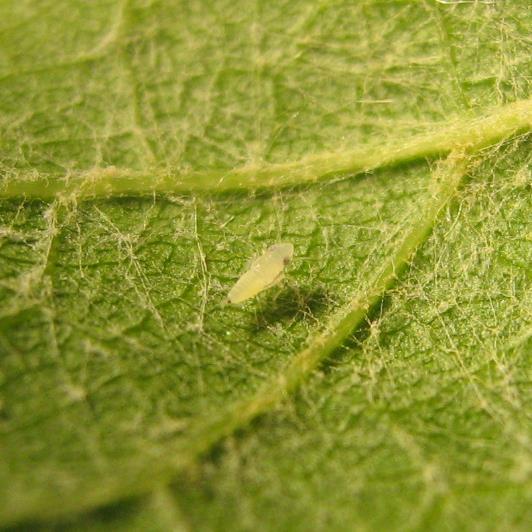 O nome científico do inseto vector é Scaphoideus titanus, sendo um pequeno cicadelídeo (cigarrinha), de 5 mm de comprimento, que se alimenta da seiva da videira.
Flavescência Dourada
Scaphoideus titanus (ST)
O ciclo de vida do ST é realizado inteiramente na videira; vive, come e reproduz-se na parte inferior da folha.
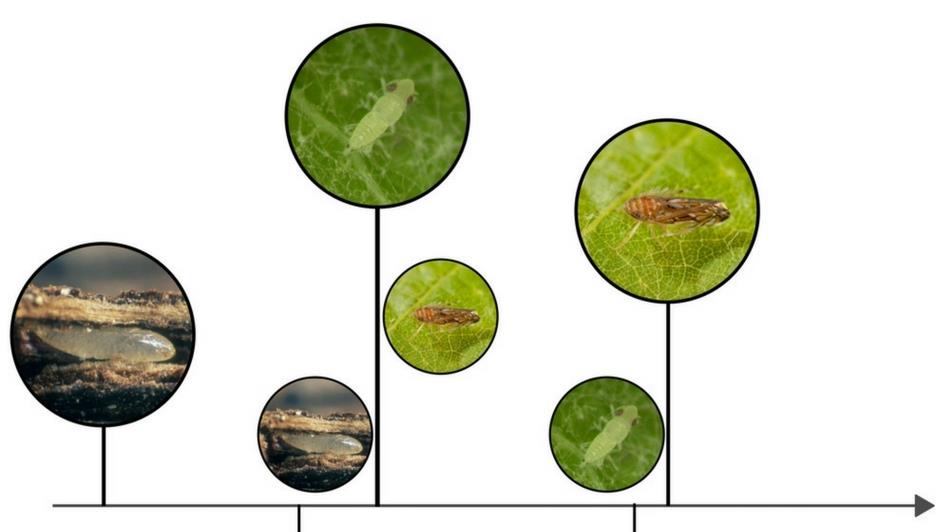 Primavera
verão
Flavescência Dourada
Scaphoideus titanus
O ST tem apenas uma geração anual. Hiberna na forma de ovo, por baixo da casca da videira e, a meio da Primavera, eclode; Depois de cinco estados juvenis, torna-se um adulto, sendo a única forma capaz de voar.
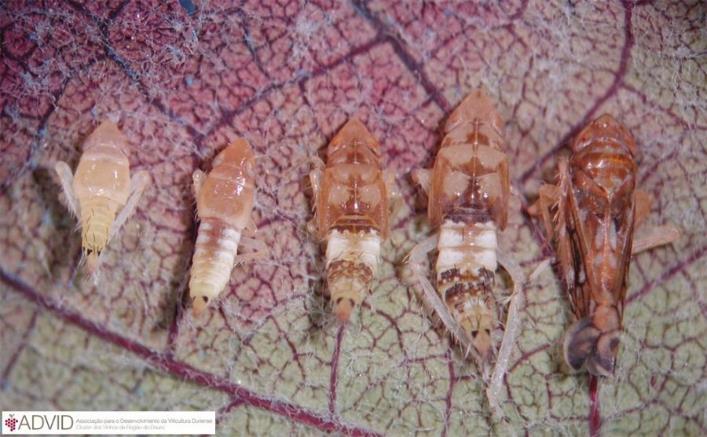 Flavescência Dourada
Scaphoideus titanus
Os ovos não eclodem ao mesmo tempo. Então, na mesma vinha, por vezes podemos encontrar formas adultas e juvenis. Desta forma, o período de tratamento de inseticidas é particularmente importante.
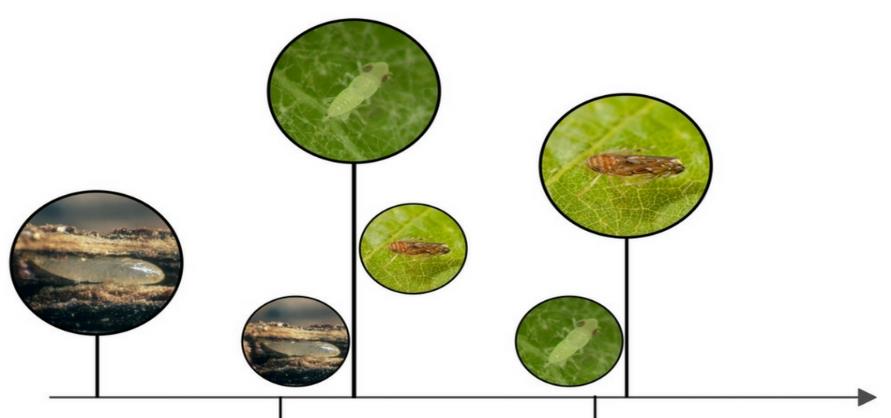 Primavera
Verão
Flavescência Dourada
Scaphoideus titanus
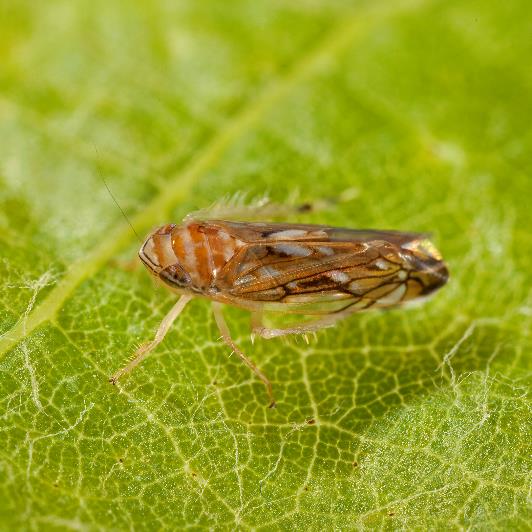 Os adultos são os principais responsáveis pela propagação da doença, porque, uma vez que têm a capacidade de voar, são a forma que mais se move na vinha.
Flavescência Dourada
Ciclo de vida do Fitoplasma
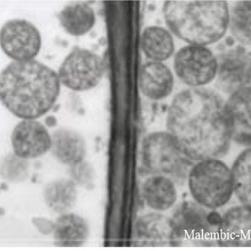 O fitoplasma da FD é uma bactéria sem parede celular que vive no floema da videira. Se o ST se alimenta de uma videira infectada, também ele fica infectado.
Flavescência Dourada
Ciclo de vida do Fitoplasma
Uma vez infectado, e após um período de latência de 30 DIAS, o ST permanecerá contagioso até ao final da sua vida; 
Felizmente, a doença não é transmitida para as gerações seguintes, ou seja, a cada nova eclosão, a cigarrinha não permanece contagiosa, devendo ter-se de alimentar de plantas infectadas
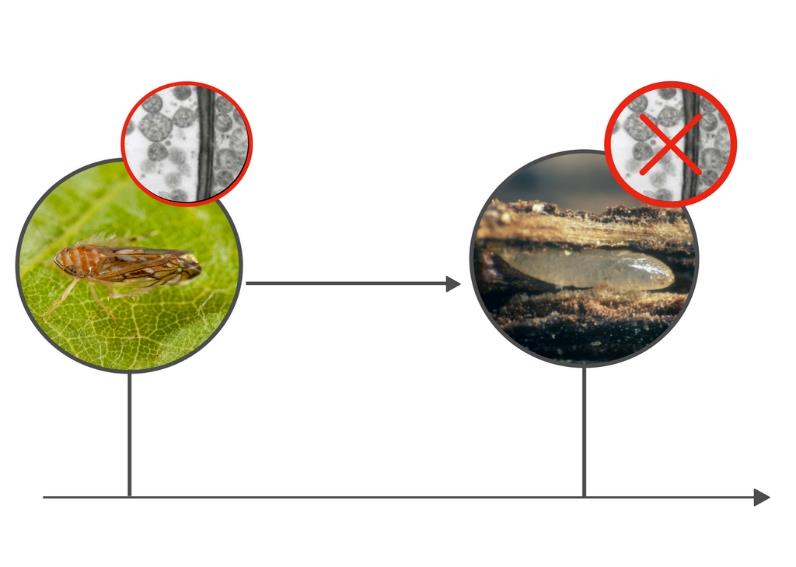 Geração seguinte
Flavescência Dourada
Monitorização do ST
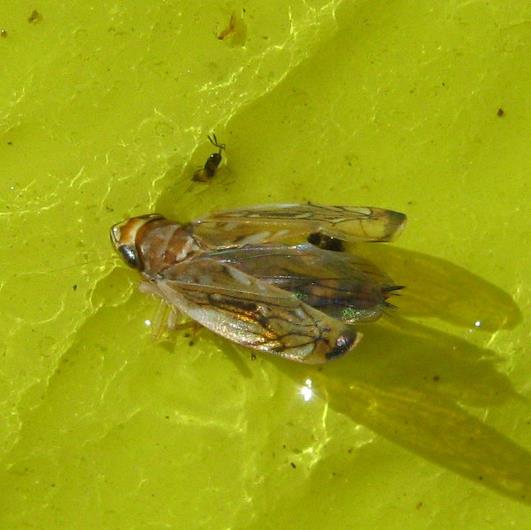 Monitorizar o Scaphoideus titanus significa, estimar o número de insectos presentes na vinha. Isto é feito com recurso a uma armadilha cromotrópica amarela.
Essas armadilhas atraem os insectos, que permanecem presos à armadilha
Com esta contagem é possível estimar a sua população no campo.
[Speaker Notes: Será positivo ter uma armadilha para mostrar]
Flavescência Dourada
Como fazer a monitorização do ST
Para monitorizar o ST, usamos uma armadilha cromotrópica, pois a sua cor amarela atrai os insectos. Esta armadilha é pegajosa (cola), para que o insecto fique preso.
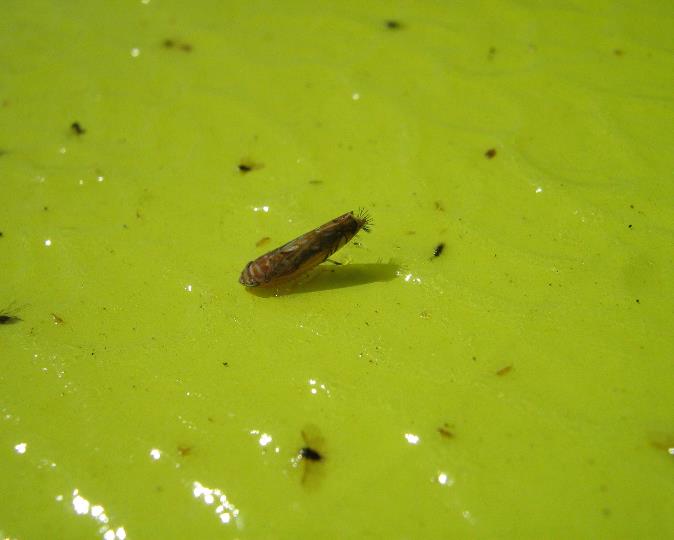 Flavescência Dourada
Monitorização do ST
A monitorização do ST é efectuada para perceber:

Quando aparecerá o adulto na vinha
Saber o período de tratamento
Estudar a população de insectos ao longo dos anos.
Flavescência Dourada
Como fazer a monitorização do ST
É possível colocar a armadilha após observar o estádio larval L4 ou L5, para prever a aparecimento do adulto.
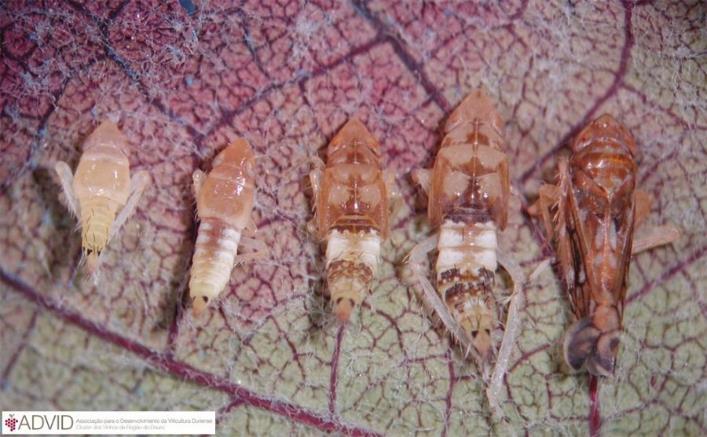 Flavescência Dourada
Como fazer a monitorização do ST
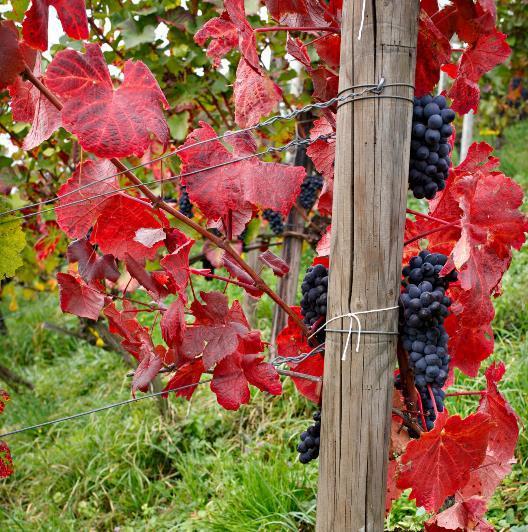 É aconselhável colocar a armadilha nas vinhas que, historicamente mostram a presença do insecto, para observar a quantidade de adultos e quando ocorre o pico do voo
Flavescência Dourada
Como fazer a monitorização do ST
Também é aconselhável usar as armadilhas em vinhas assintomáticas para estimar se a FD pode ser um problema no futuro
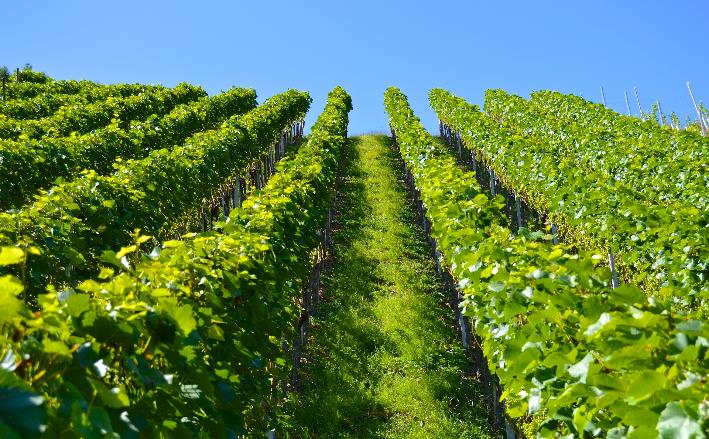 Flavescência Dourada
Como fazer a monitorização do ST
Deve colocar-se a armadilha no arame da vinha, o mais próximo possível das folhas, pois é lá que se encontram os adultos
Uma vez colocada, a monitorização deverá ser realizada semanal ou quinzenalmente.
Flavescência Dourada
Questionário
Responda às seguintes questões
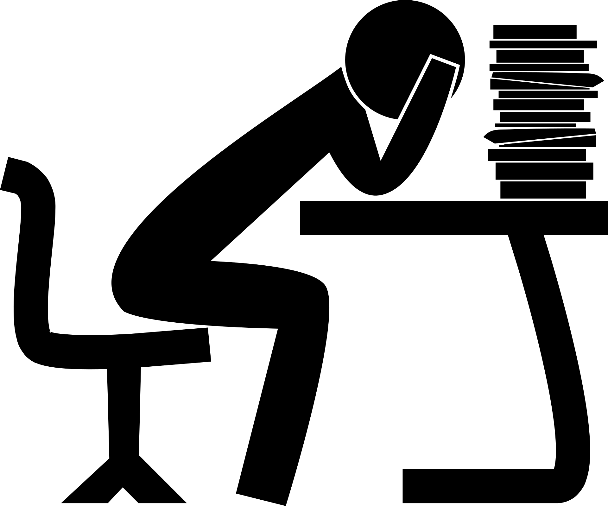 [Speaker Notes: (15 minutos)]
Flavescência Dourada
Vídeo-clip
Flavescência Dourada
Questionário
Resultados e Discussão
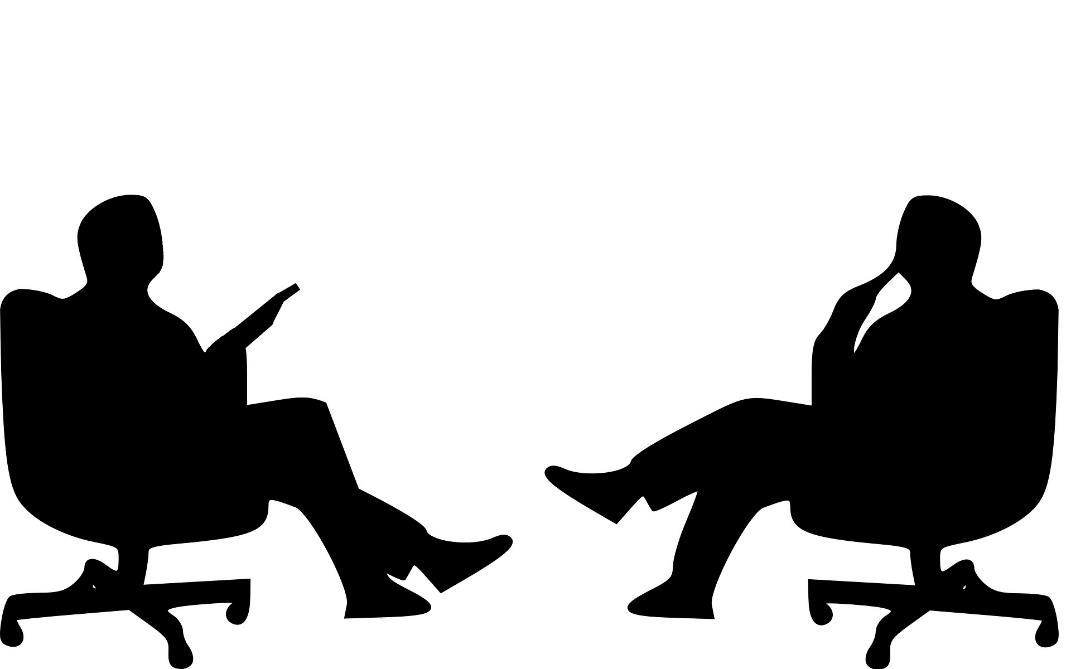 Flavescência Dourada
Sintomas
A FD apresenta vários sintomas que serão apresentados nos slides seguintes.
Os sintomas podem ser facilmente confundidos com outras doenças, portanto, apenas quando todos os sintomas estão presentes na videira é possível diagnosticar a doença.
Flavescência Dourada
Sintomas
A doença é chamada de Flavescência Dourada porque as folhas da planta infectada ficam amarelas (para as castas brancas) e vermelhas para as tintas.
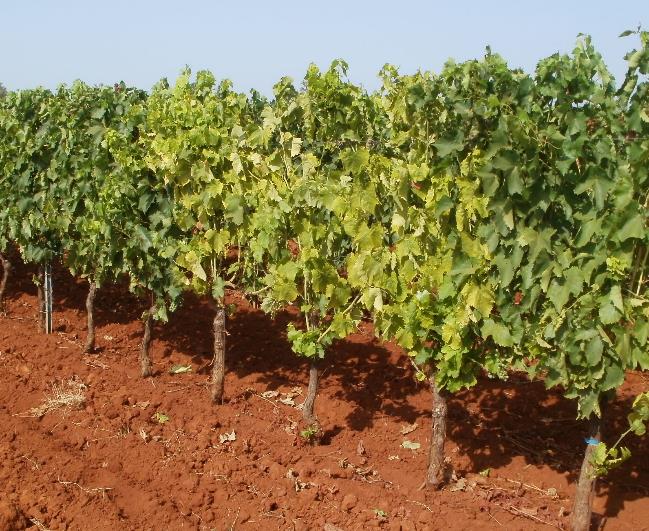 Flavescência Dourada
Sintomas
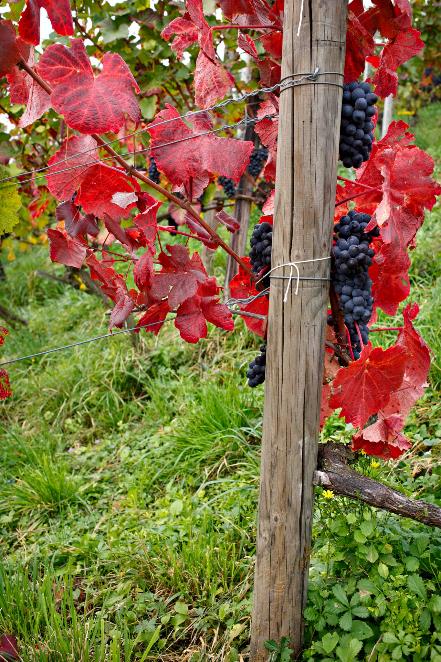 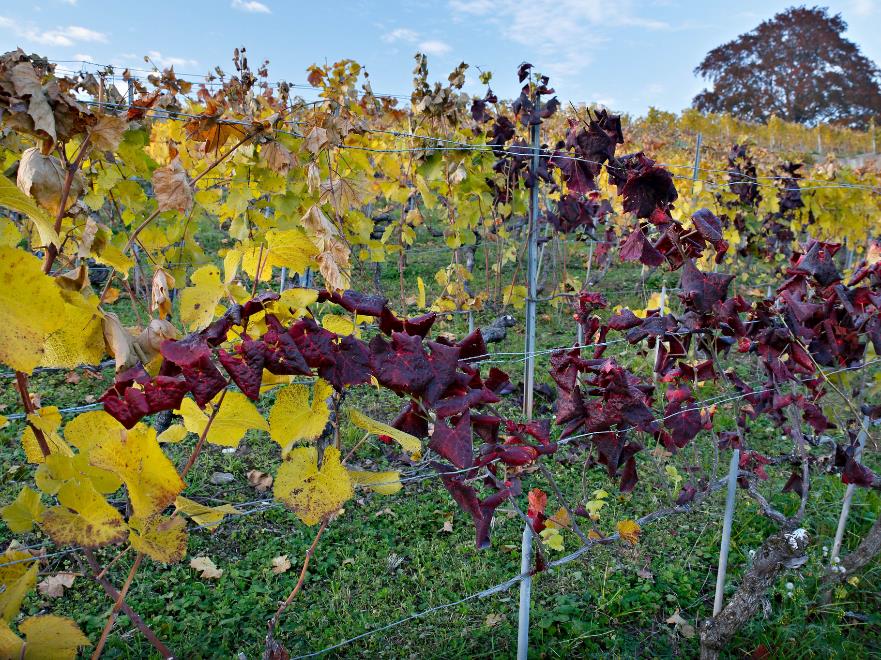 Flavescência Dourada
Sintomas
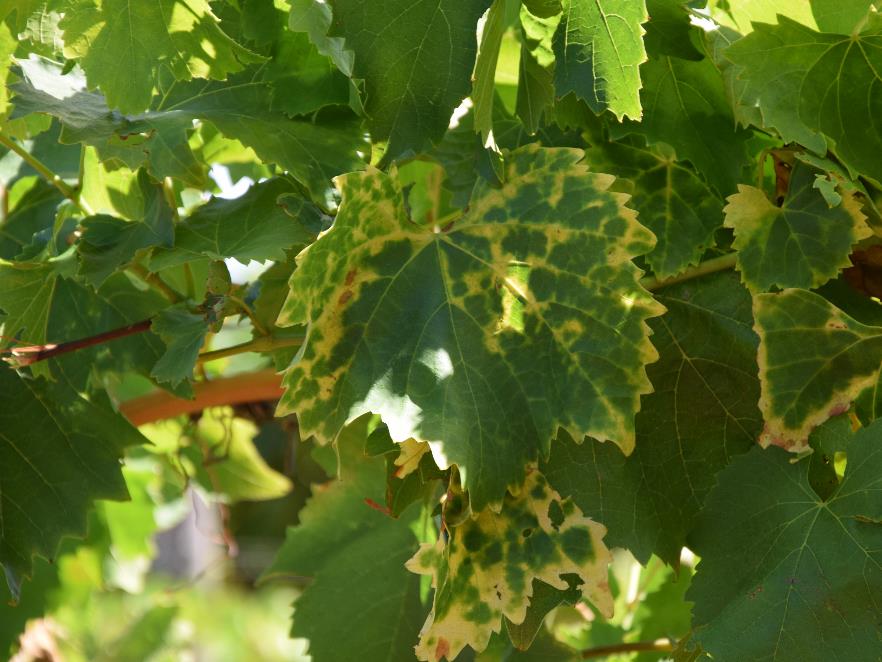 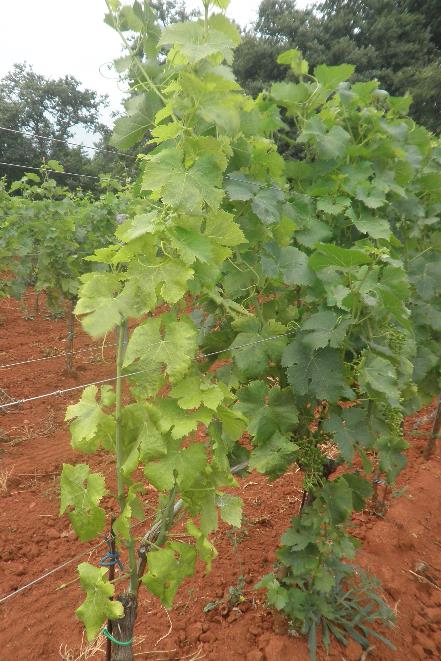 Flavescência Dourada
Sintomas
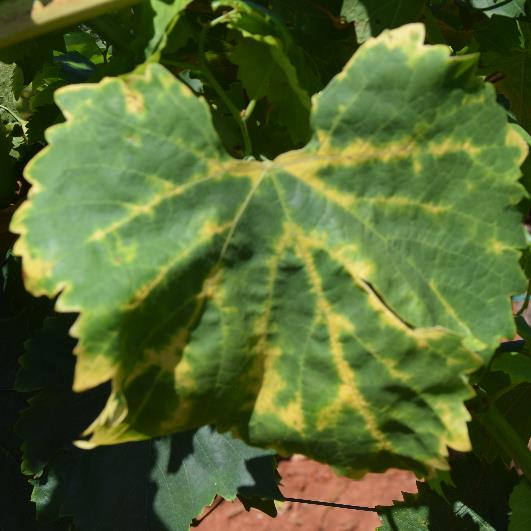 Depois de ser picada por uma cigarrinha infectada com FD, a folha começa a ficar amarela; A primeira parte a mudar de cor são as nervuras da folha.
Flavescência Dourada
Sintomas
As folhas das plantas infectadas não se tornam apenas amarelas/avermelhadas, mas também ficam enroladas.
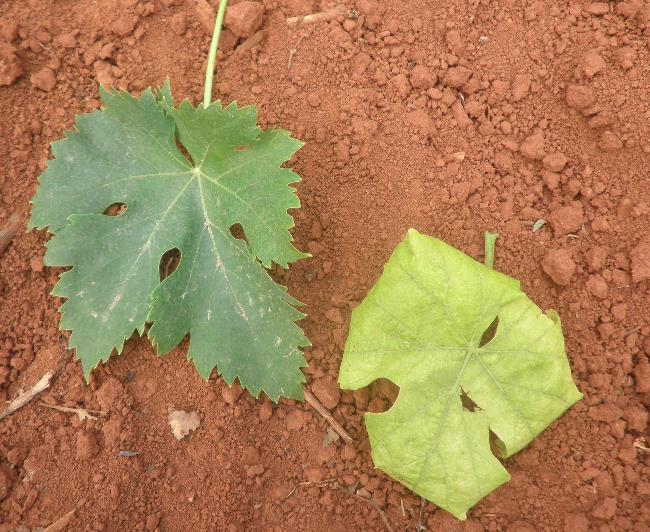 Flavescência Dourada
Sintomas
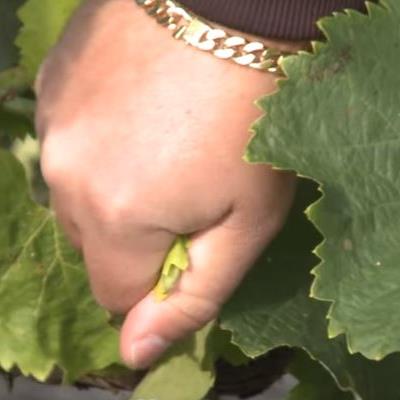 Outro sintoma que afecta as folhas é o facto de ficarem estaladiças/quebradiças (tipo “batata frita”). 
Quando as aperta com a mão essa situação é fácil de verificar
Flavescência Dourada
Sintomas
Um sintoma fundamental no diagnóstico da doença é o não atempamento das varas.
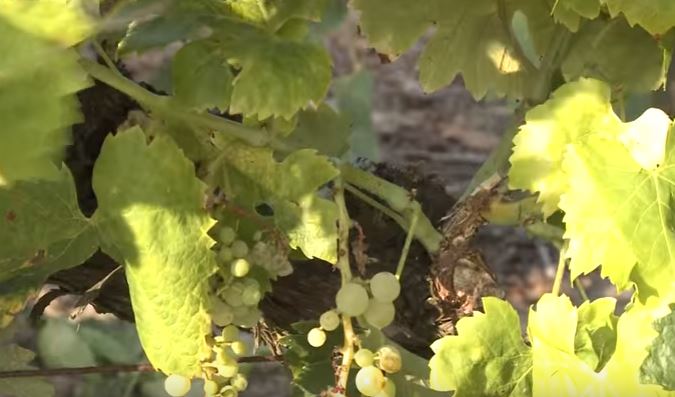 Flavescência Dourada
Sintomas
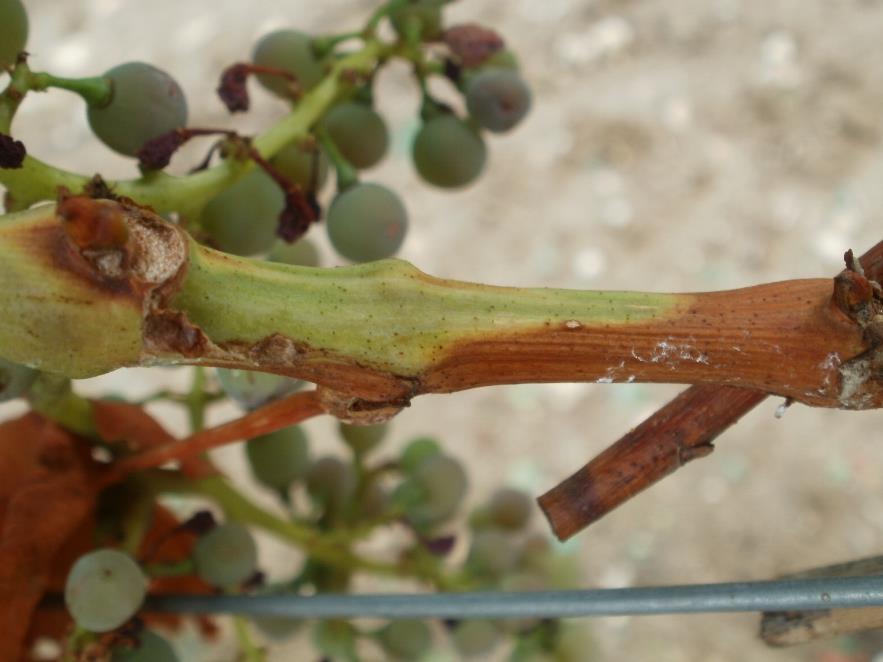 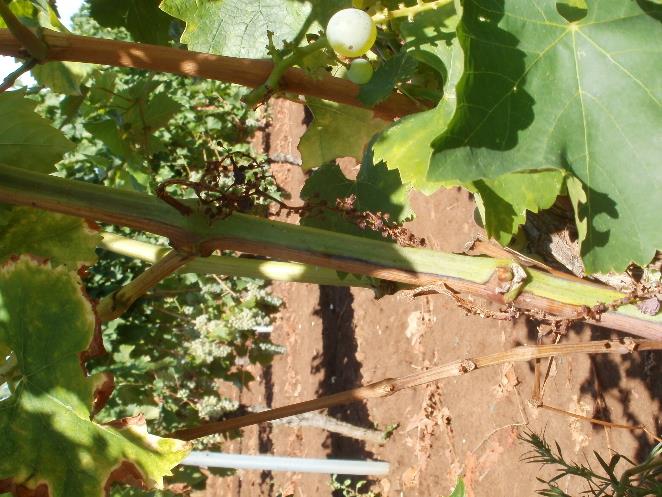 Flavescência Dourada
Sintomas
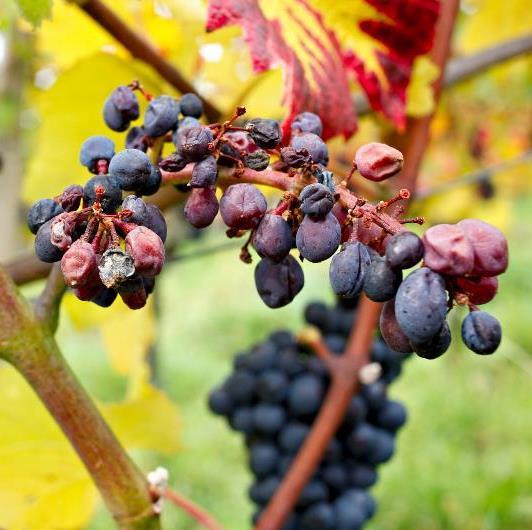 Relativamente às uvas, o cacho é menor, e alguns bagos ficam secos. Alguns dos cachos secam completamente.
Flavescência Dourada
Sintomas
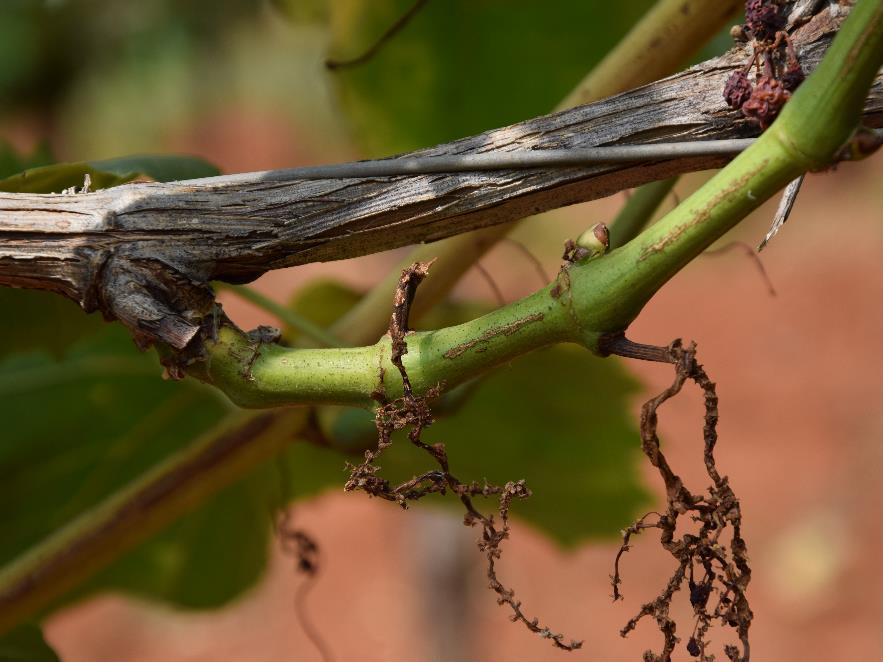 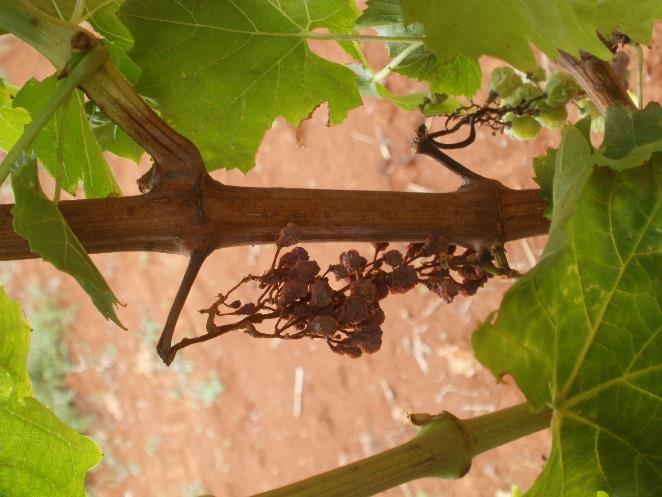 Flavescência Dourada
Falsos Sintomas
Os sintomas da FD, especialmente das folhas, podem ser facilmente confundidos com:

Picadas de Empoasca vitis (cigarrinha-verde)
Sintomas provocados pela geada
Herbicida
Esca 
Carência nutricional
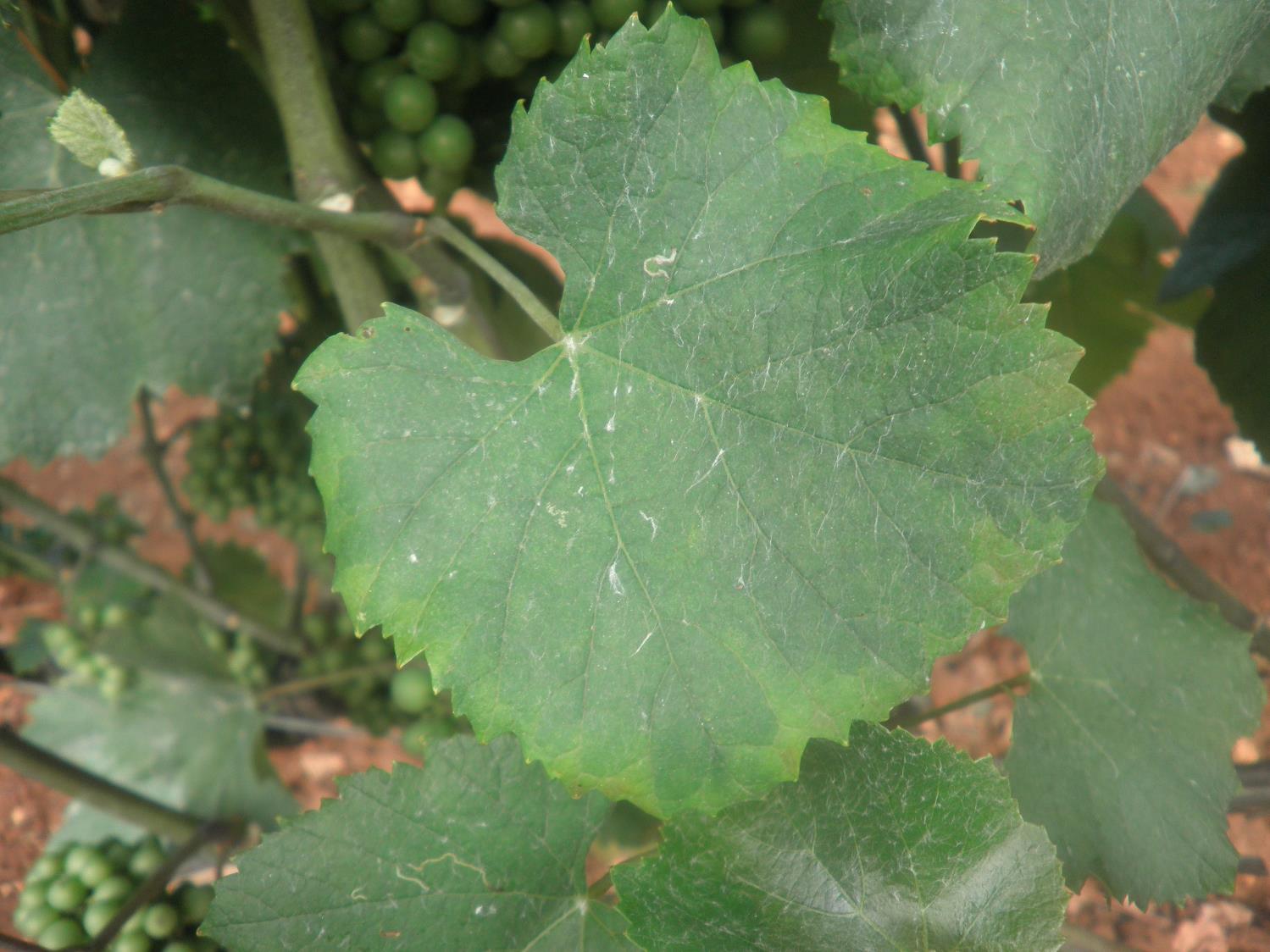 Flavescência Dourada
Empoasca vitis
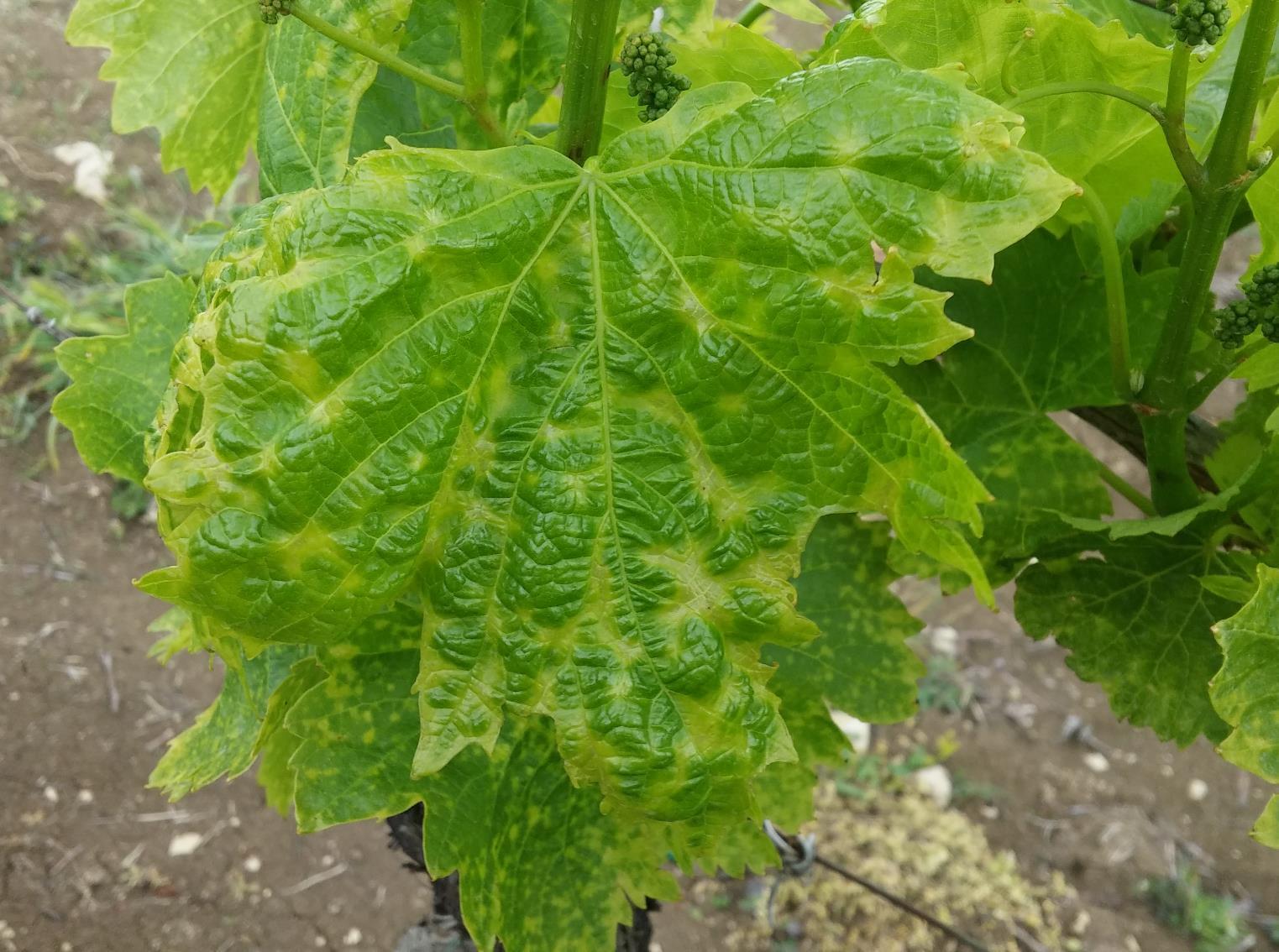 Flavescência Dourada
Sintomas da geada
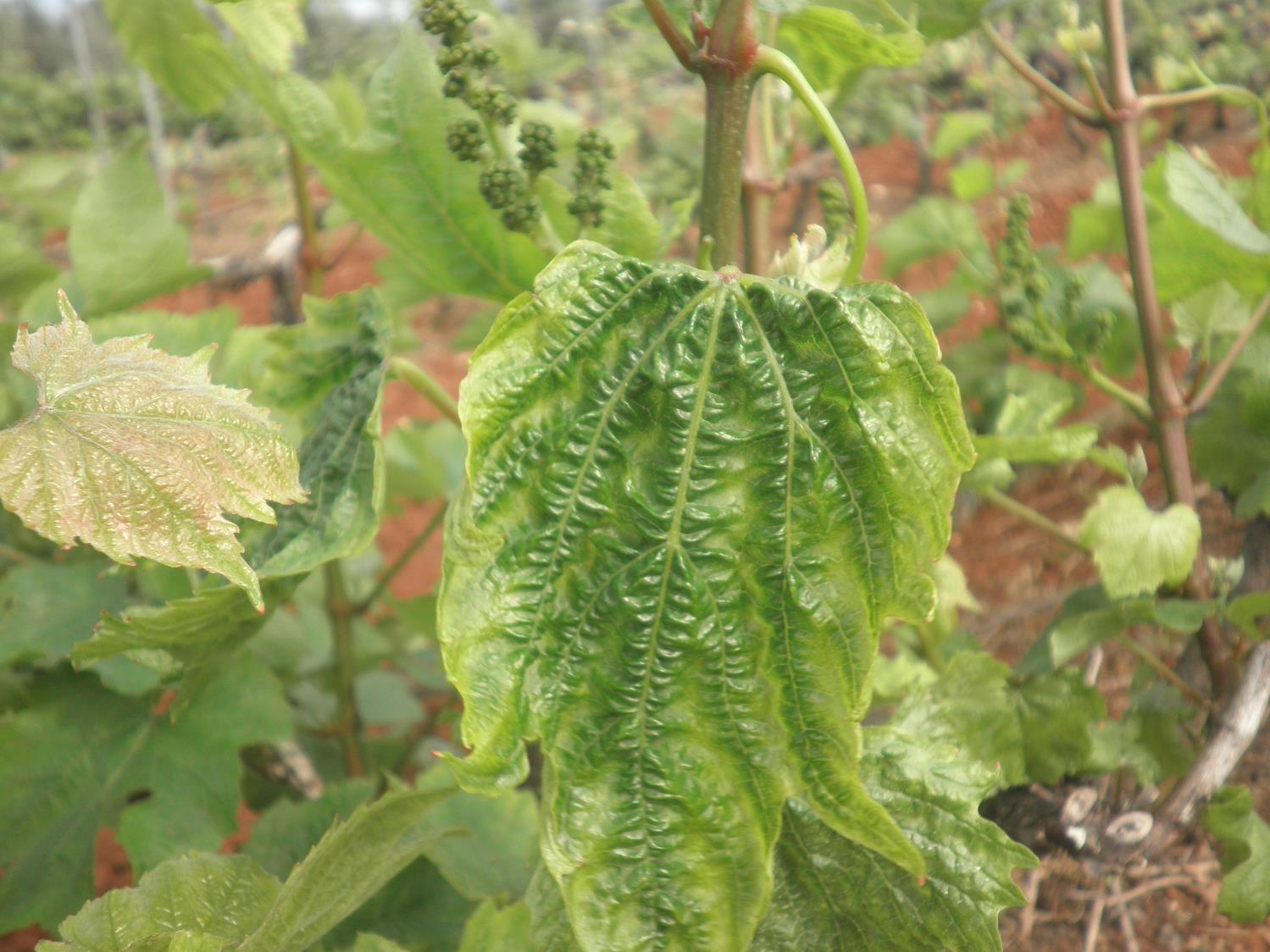 Flavescência Dourada
Herbicida
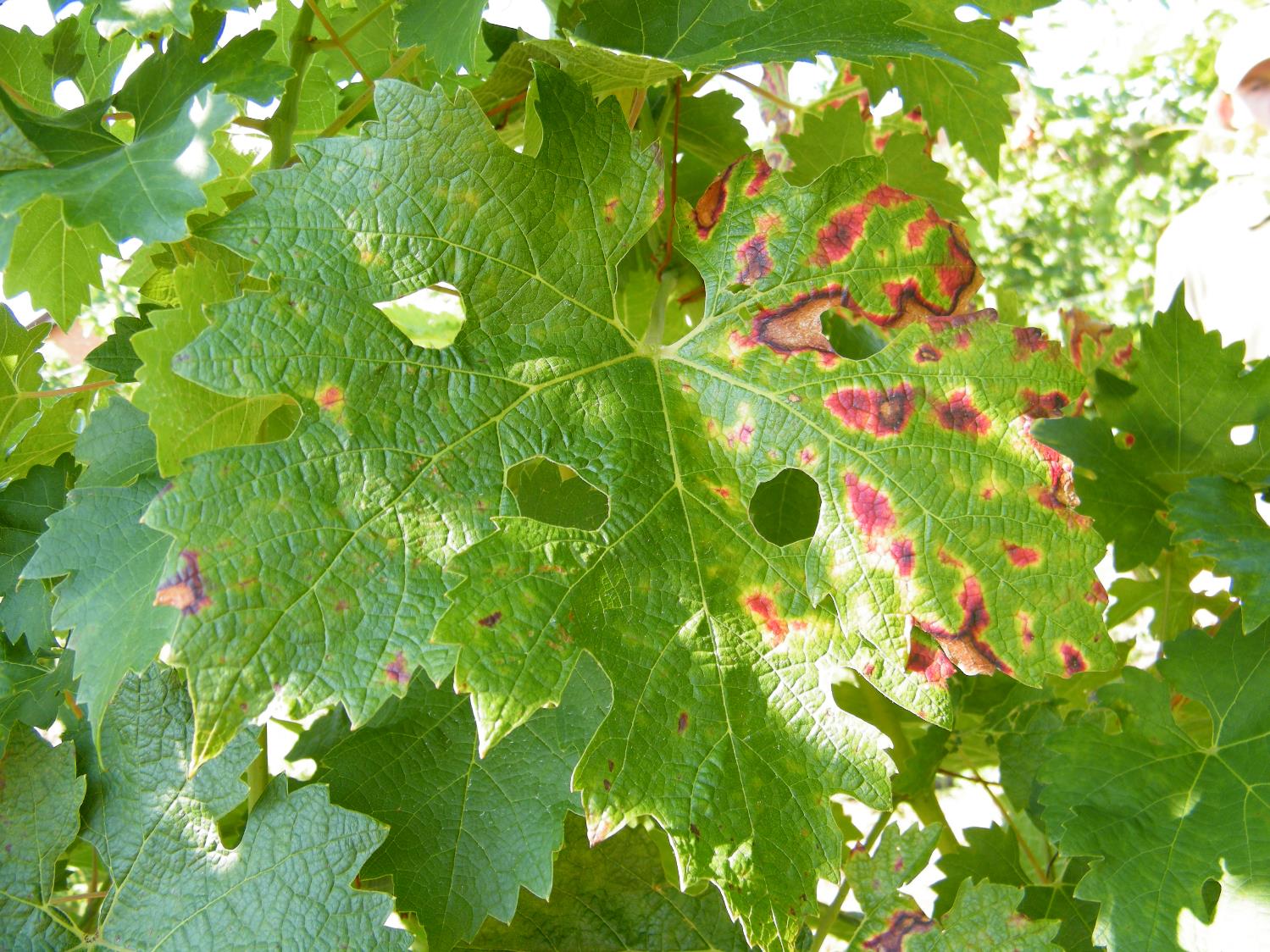 Flavescência Dourada
Esca
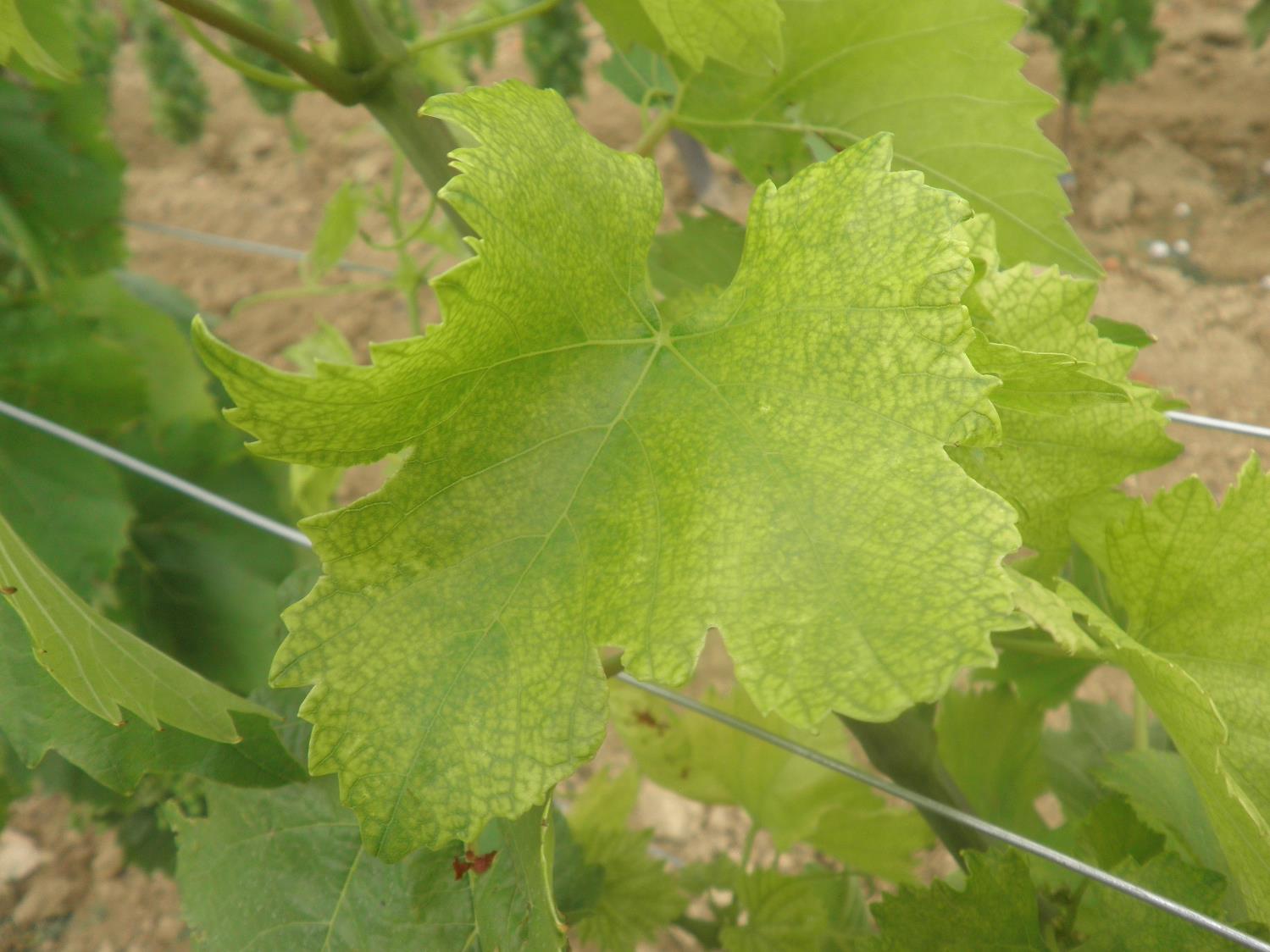 Flavescência Dourada
Carências nutricionais
Flavescência Dourada
Bois Noir
A FD apresenta sintomas similares à doença de Bois Noir. No campo não é possível distinguir entre as duas, apenas com análise laboratorial adequada é possível saber se é FD ou bois noir.
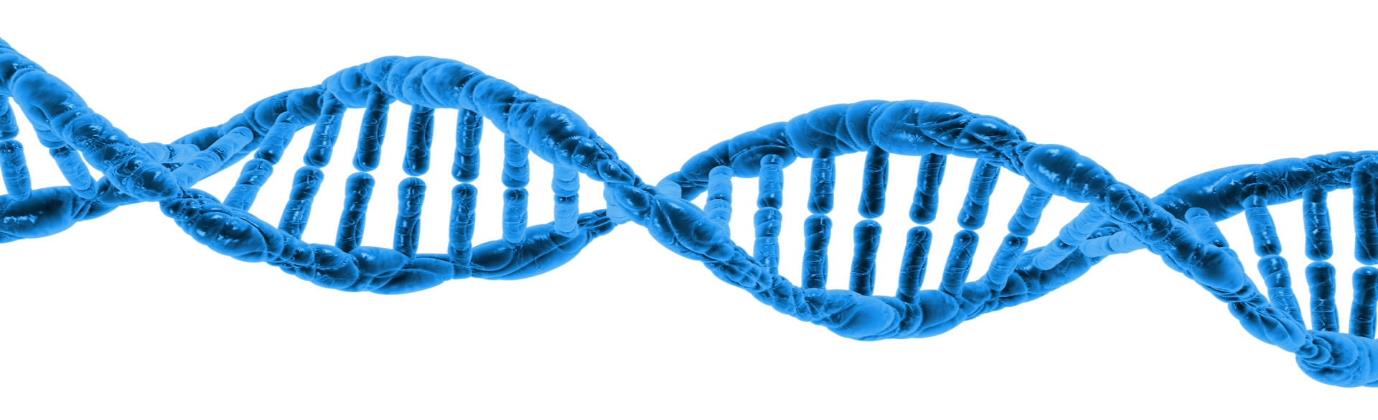 Flavescência Dourada
Questionário
Responda às seguintes questões
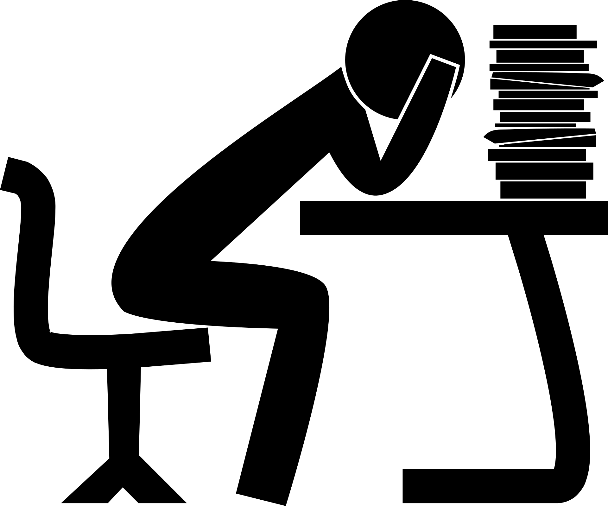 [Speaker Notes: (15 minutos)]
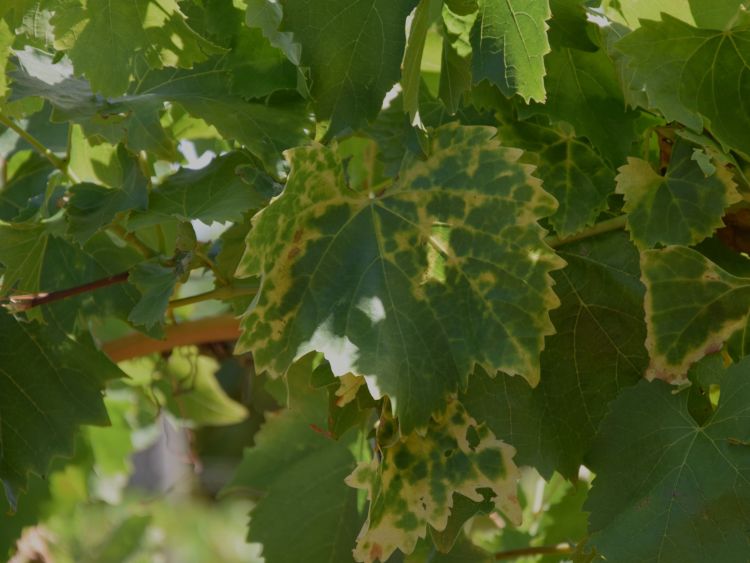 Flavescência Dourada
Pergunta 1
[Speaker Notes: FD]
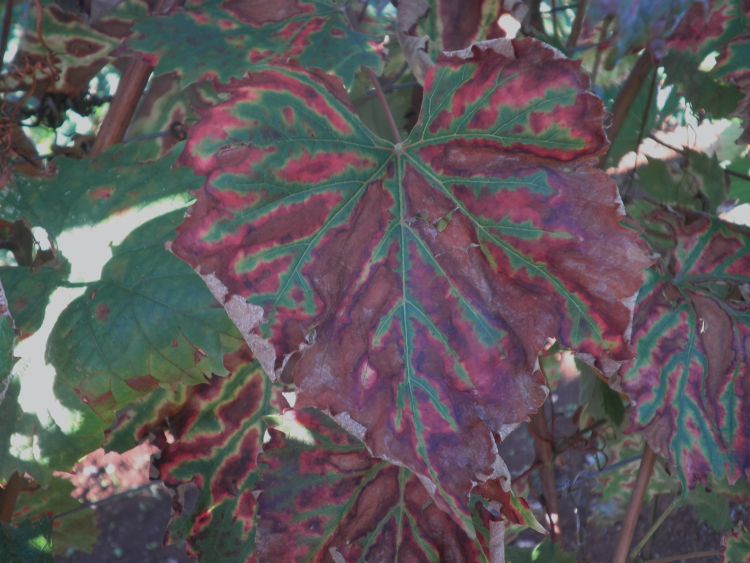 Flavescência Dourada
Pergunta 2
[Speaker Notes: esca]
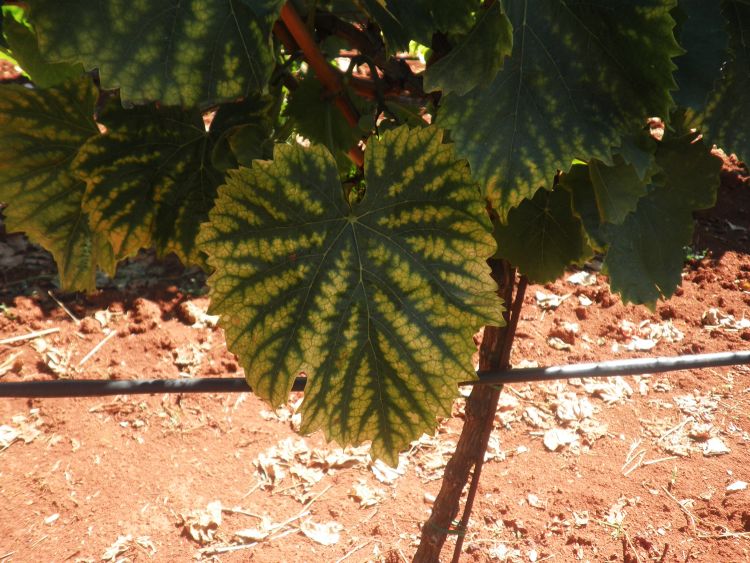 Flavescência Dourada
Pergunta 3
[Speaker Notes: Défice em Mg]
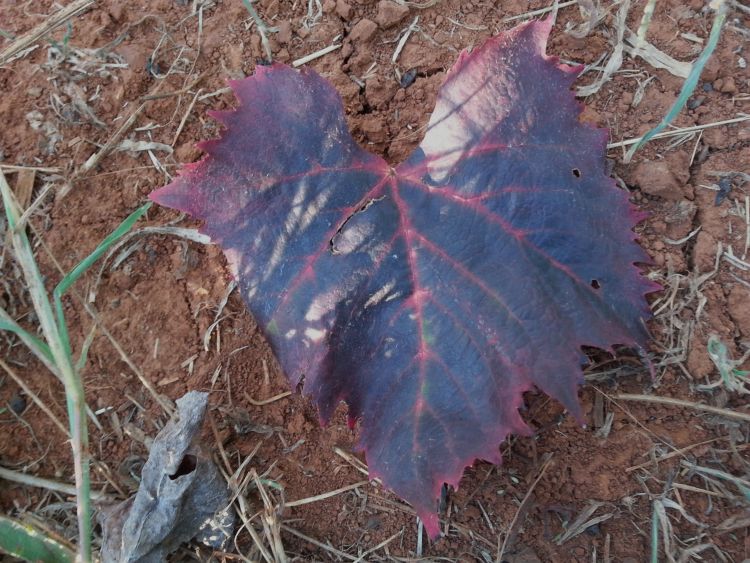 Flavescência Dourada
Pergunta 4
[Speaker Notes: FD]
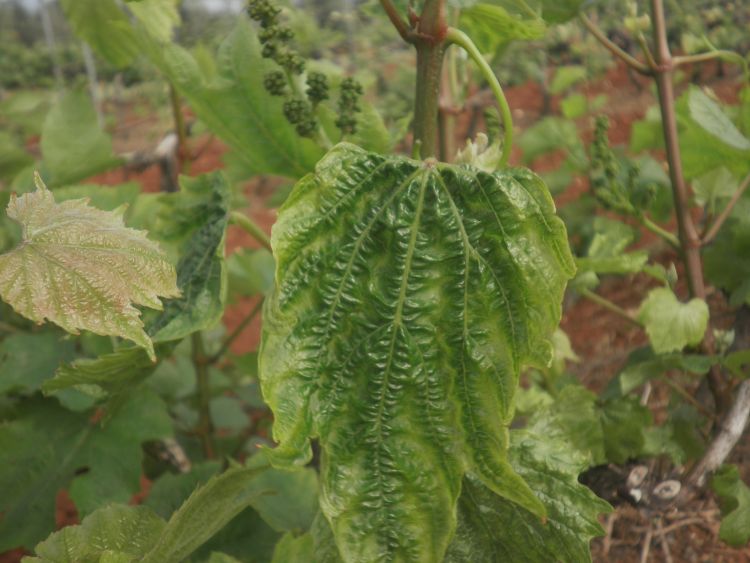 Flavescência Dourada
Pergunta 5
[Speaker Notes: herbicida]
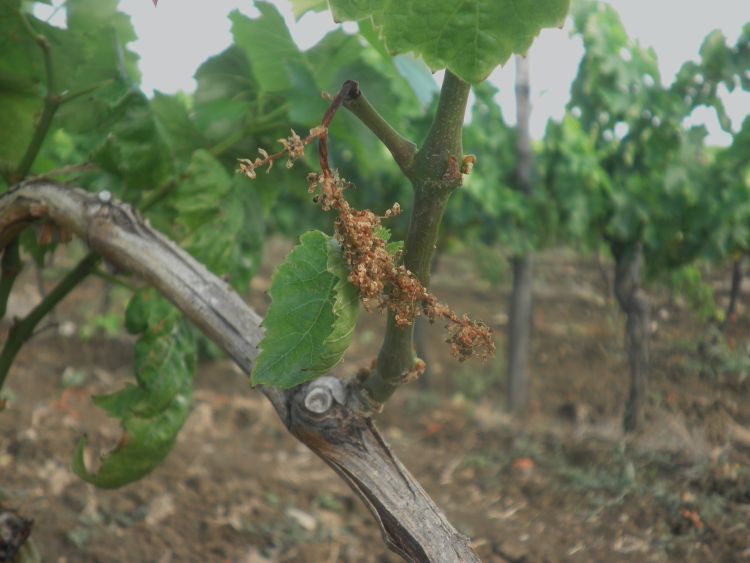 Flavescência Dourada
Pergunta 6
[Speaker Notes: FD]
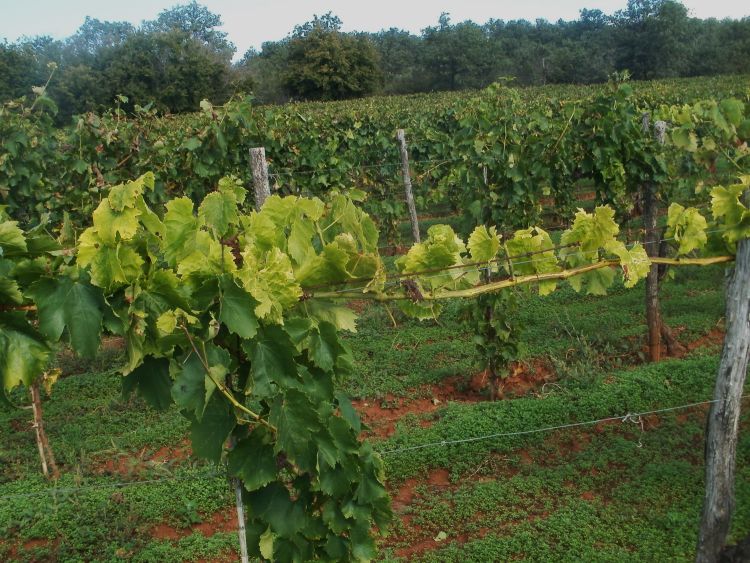 Flavescência Dourada
Pergunta 7
[Speaker Notes: FD]
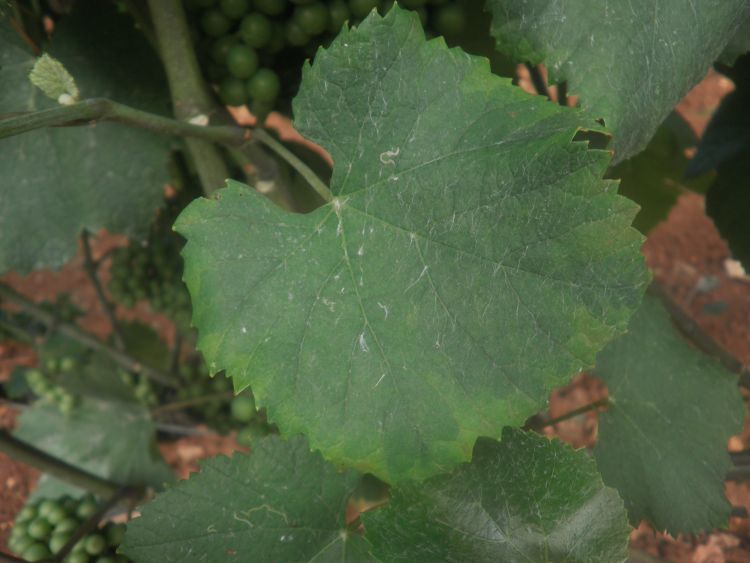 Flavescência Dourada
Pergunta 8
[Speaker Notes: empoasca]
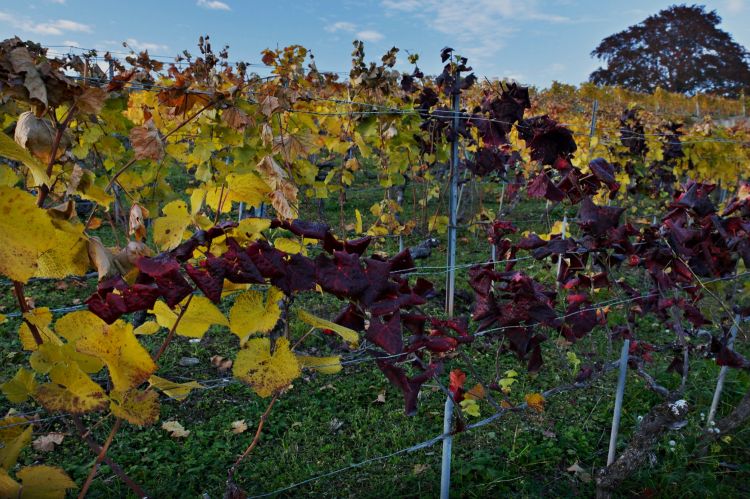 Flavescência Dourada
Pergunta 9
[Speaker Notes: FD]
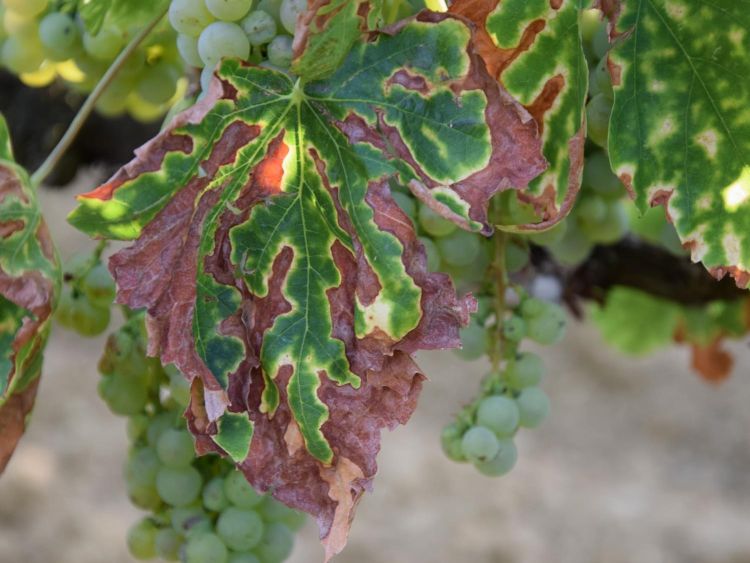 Flavescência Dourada
Pergunta 10
[Speaker Notes: esca]
Flavescência Dourada
Vídeo-clip
Flavescência Dourada
Questionário
Resultados e Discussão
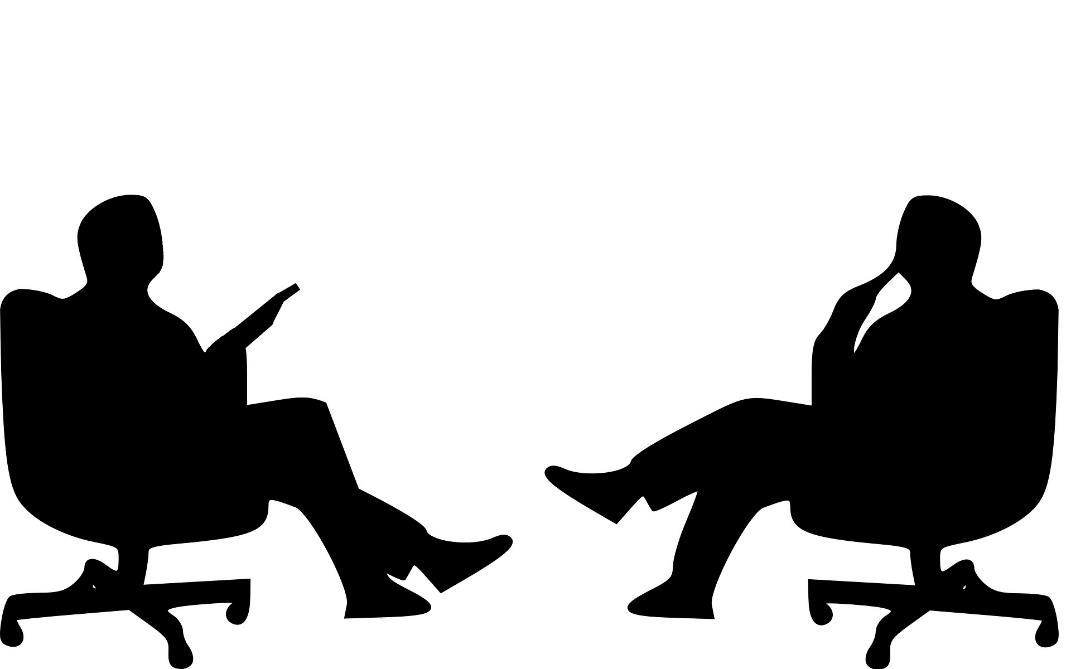